Stops with "Standard Colors"
"Blue" = #0070C0
"Yellow" = #FFFF00
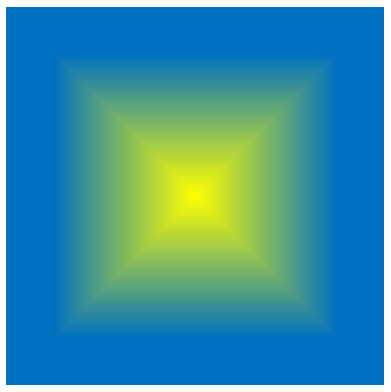 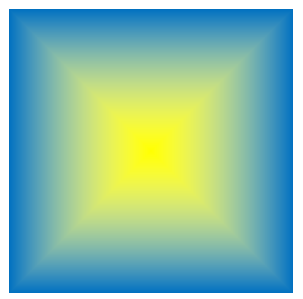